Integrated thinking for long-term value creation
Neil Stevenson
The International Integrated Reporting Council
Investors
Companies
NGOs
Regulators
Standard setters
Accountingt
Who is the IIRC?
Companies
Investors
NGOs
Regulators
Accounting
Standard
setters
Chair: Prof Mervyn King
CEO: Paul Druckman
[Speaker Notes: The International Integrated Reporting Council (IIRC) is a global coalition of regulators, investors, companies, standard setters, the accounting profession and NGOs. The coalition is promoting communication about value creation as the next step in the evolution of corporate reporting. The IIRC is chaired by Professor Mervyn King and Paul Druckman is Chief Executive Officer.

The IIRC’s mission is to establish integrated reporting and thinking within mainstream business practice as the norm in the public and private sectors.]
Integrated thinking is bringing together a number of ideas – long-term investment, better governance, value management, better outcomes, sustainable development and new business models.
[Speaker Notes: ENRIQUE]
The macro view
Through <IR> we are seeing progress in…
Capital allocation aligned to financial stability and sustainable development
Long-term value creation
Internal decision-making and confidence in metrics
Decision-useful reporting that investors use
Dialogue between frameworks and standard setters
Effective and efficient reporting
[Speaker Notes: Needs design]
Why <IR>?
The development of <IR> is based on key insights:


Increasing value in business is driven by a range of capitals 

Reporting is fragmented – the story is lost in detail

Users want to read about value creation over time

Reporting can influence better outcomes

Not just financial but wider matters

Better reporting can help to unlock long-term investment
The investor view
"We are asking that every CEO lay out for shareholders each year a strategic framework for long-term value creation. Additionally, because boards have a critical role to play in strategic planning, we believe CEOs should explicitly affirm that their boards have reviewed those plans. BlackRock’s corporate governance team, in their engagement with companies, will be looking for this framework and board review."
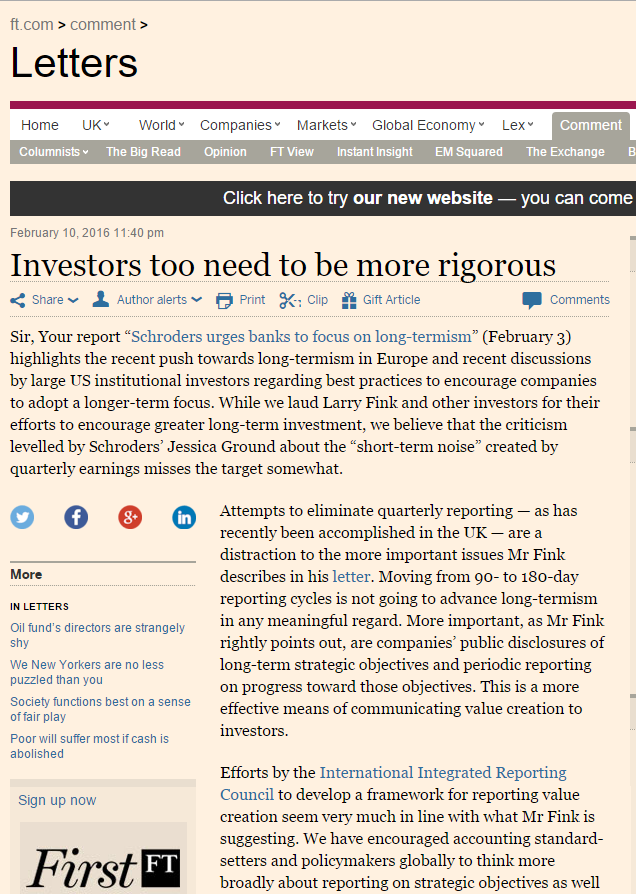 Larry Fink, CEO, BlackRock
"Efforts by the International Integrated Reporting Council to develop a framework for reporting value creation seem very much in-line with what Mr Fink is suggesting."
Sandra Peters, Head of Global Financial Reporting Policy, CFA Institute
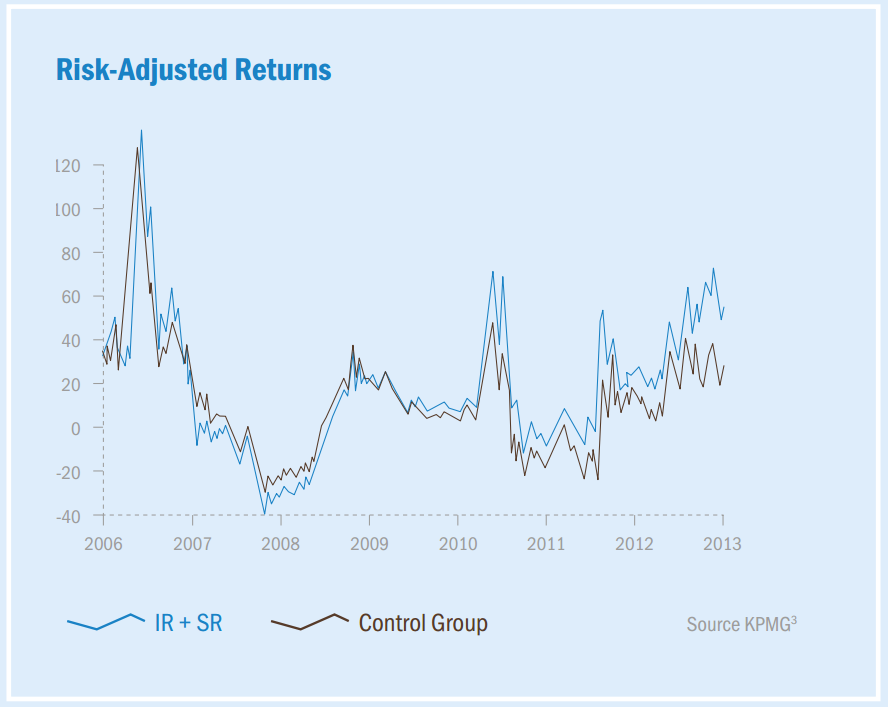 Companies that disclose more than just financial information started outperforming their control group in mid 2010. 

Source: KPMG
A Nanyang Business School study looks at the association between <IR> and company valuation. 

A score was constructed based on the level of disclosure of and the market valuation of equity by investors was also measured. 

Findings show that firms with a higher score have a higher market valuation.
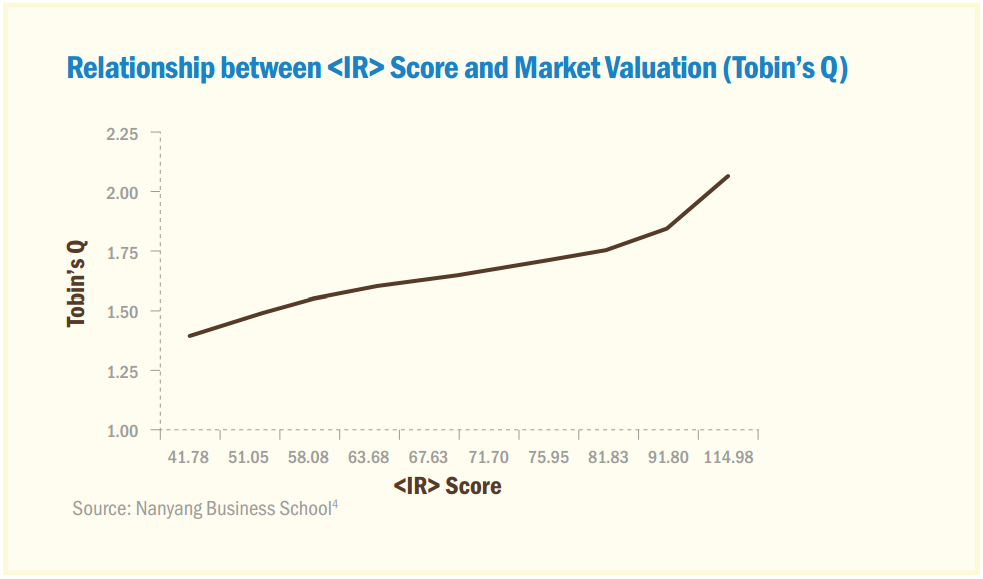 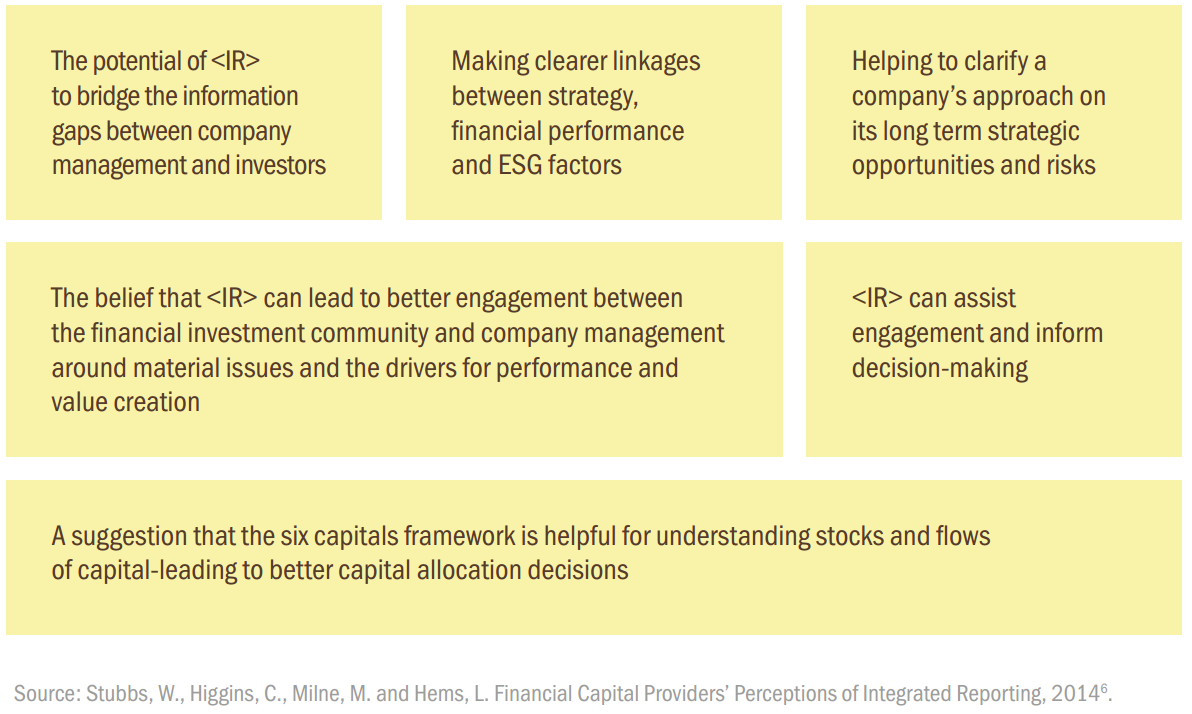 The company view
The reporting mismatch
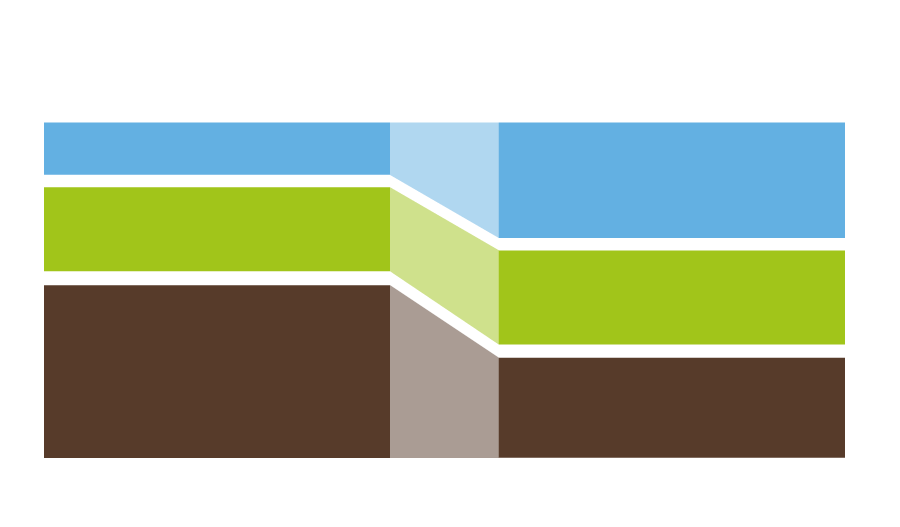 Reporting Content
Business Value
Strategic Issues
Strategy 
and Governance
Forecasts/Plans
Implementation Plans
Past Performance
Business as usual
[Speaker Notes: <IR> shifts the focus to strategy and future orientation, rebalancing the current mismatch between what is reported and those factors that impact value. <IR> ensures issues central to value are getting the attention they deserve, enabling investors to have the information they need to get a clear picture of the long term. Currently capital markets compensate for not having this information by pricing in risks that may well be adequately managed.]
What’s missing from corporate reports?
44%
do not look beyond short-term initiatives
Strategy
Only
58%
identify knowledge and expertise as a key element
Business model
Only
17%
tell you whether the business is winning or retaining customers
Performance
Source: KPMG Survey of Business Reporting
Analysis of larger listed companies
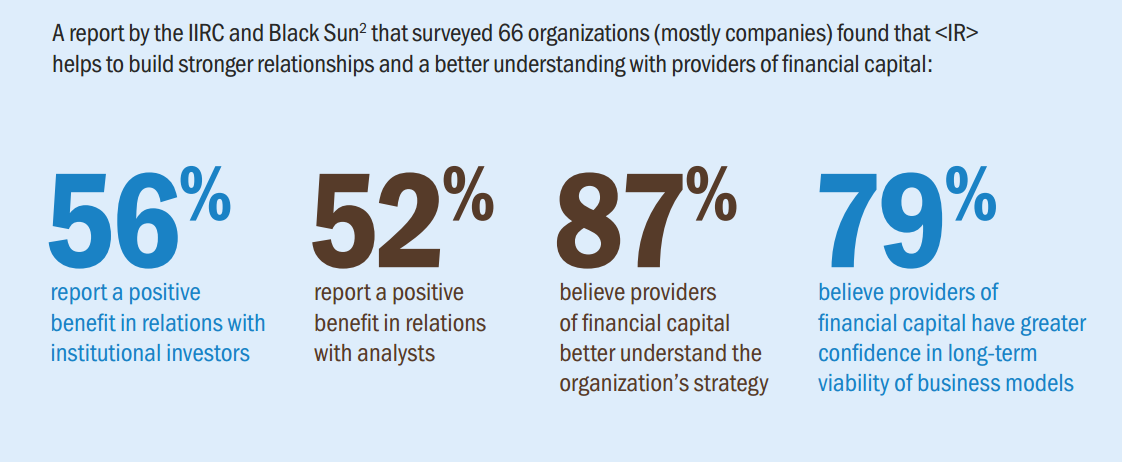 Who is benefiting?
Unilever, GE, Generali, Anglo American, South African Airways, Omron, Sanofi, New Zealand Post, Sanford, EnBW, World Bank, Itau Unibanco, UBS, United Utilities… say they benefit from integrated thinking
South Africa – directors’ view
Integrated thinking improves decision-making at management level (74% executives)
Integrated thinking improves decision making at board level (72% executives)
Integrated Reporting drives integrated thinking (78% executives)
Joining the dots – CIMA view
Balanced information on value drivers
Greater collaboration across business units to enhance decisions
External stakeholder engagement
Greater transparency – deep understanding of business model across organization
Practical steps
IFAC – finance function driving moves to integrated thinking
Italian Network on Business Reporting (NIBR) – journey to integrated thinking
IIRC ‘Creating value – integrated thinking’
Areas for academic research
Research topics
Outcomes and benefits
<IR> and better internal connections and performance
Business models
Better investment outcomes
Alignment to SDGs
Conclusion
Integrated thinking and <IR> are two sides of the same coin. They lead to a self-reinforcing cycle of business enhancement and engagement, aligning behaviours and investment decisions to longer-term goals.
Resources
Integrated Reporting Examples Database
Sharing real examples of leading
practice in Integrated Reporting to help
organisations on the <IR> journey
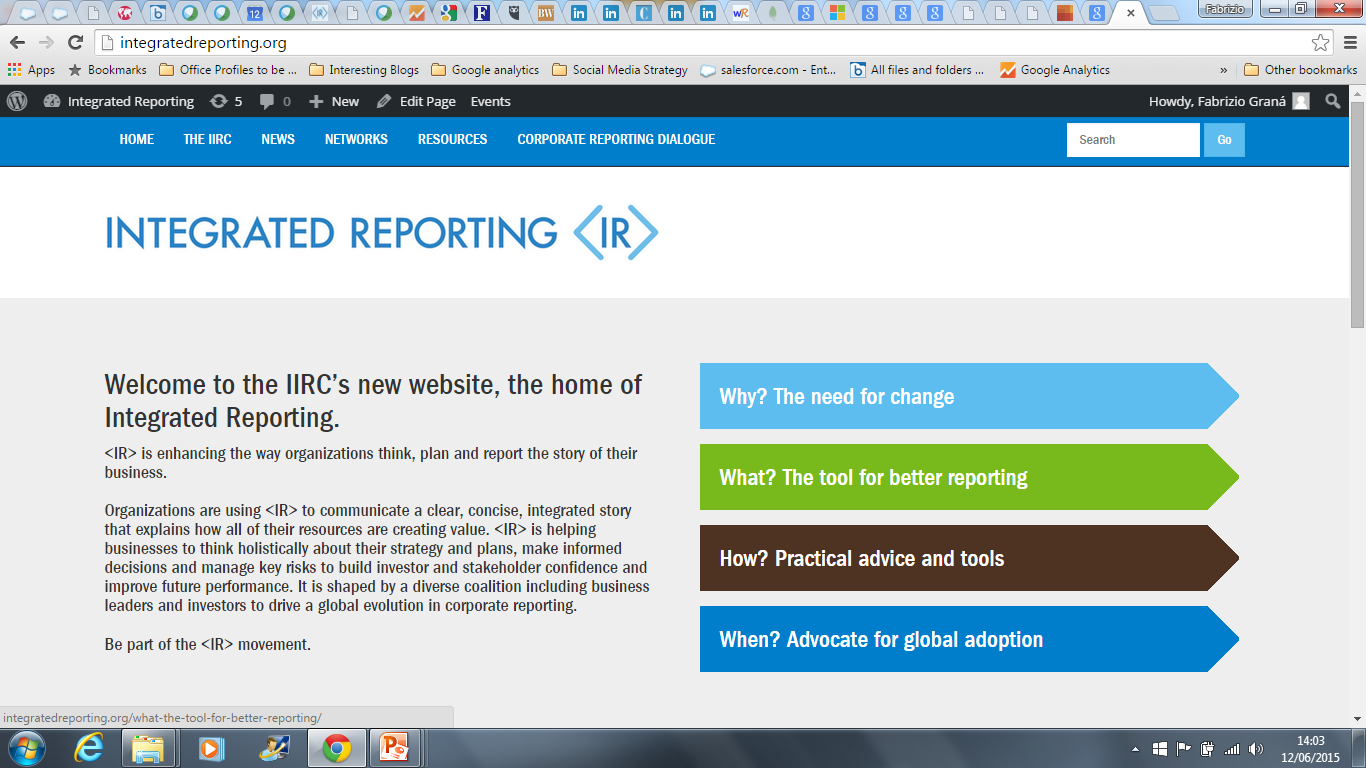 The International <IR> Framework
Providing the principles and concepts
for organisations adopting <IR>
<IR> Network
Bringing together organisations worldwide
to enhance the way they think, 
plan and report.
www.integratedreporting.org
examples.integratedreporting.org
PROGRESS THROUGH
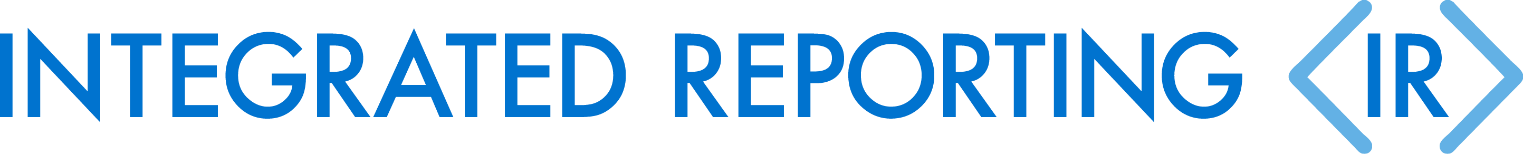 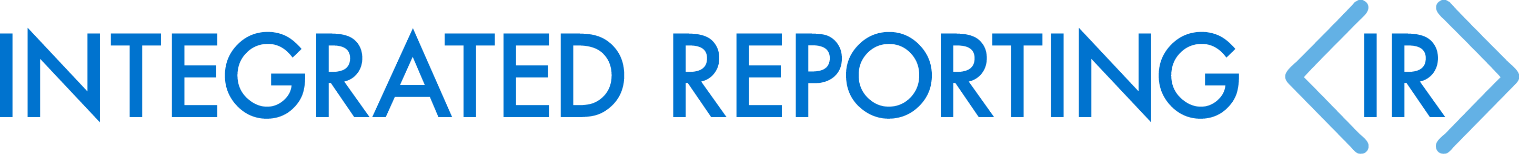 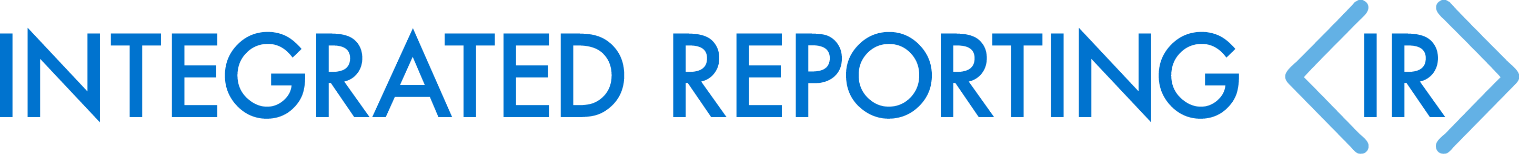 The corporate reporting landscape map
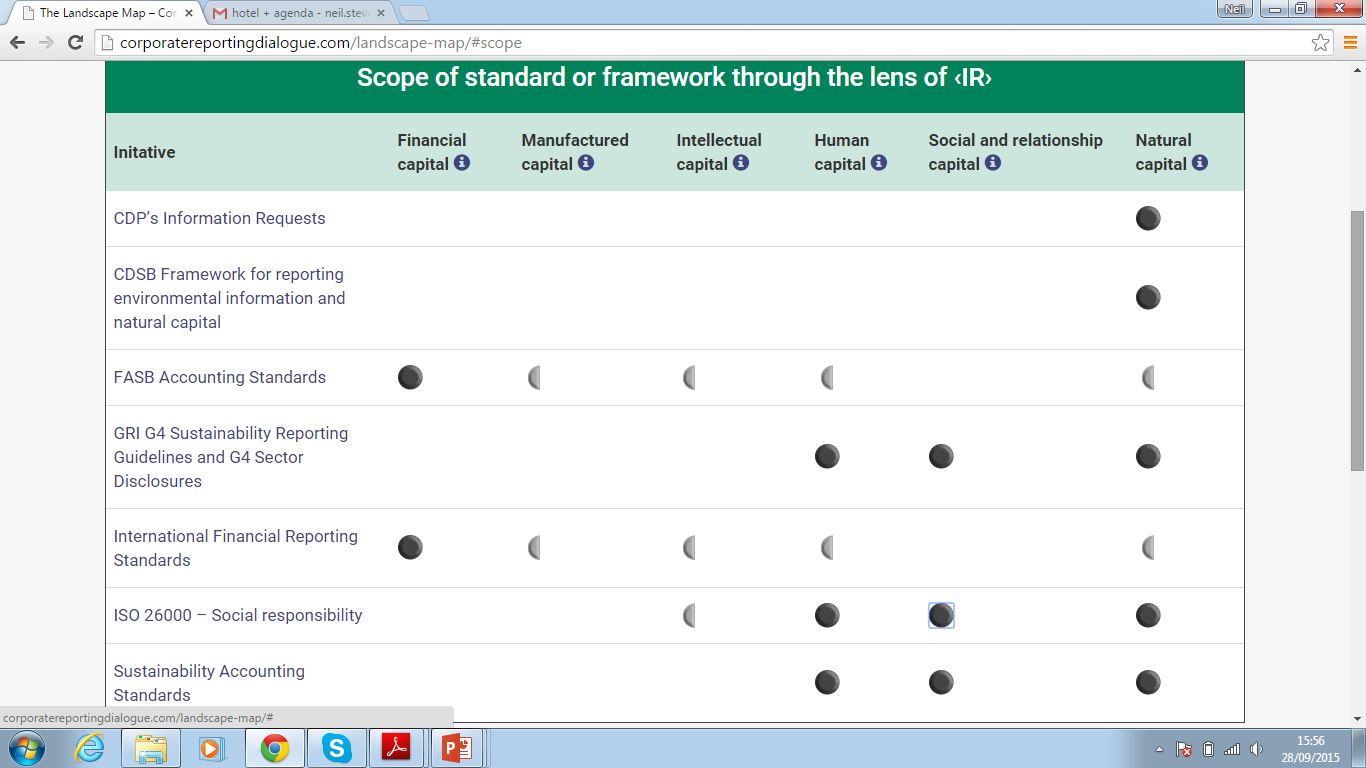